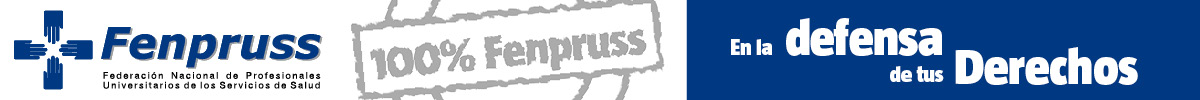 INCENTIVO AL RETIRO PERMANENTELEY 20921 PUBLICADA EN DIARIO OFICIAL 15/06/2016 y modificada por la ley 21724/2025
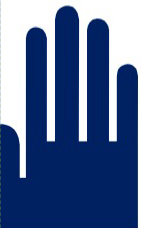 Luis Sepúlveda C
Asesor área Jurídico
FENPRUSS
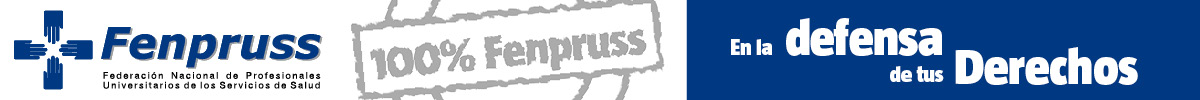 BONIFICACION POR RETIRO
"Artículo 1°.- Otorga una bonificación por retiro voluntario, por una sola vez, a los siguientes funcionarios y funcionarias:     a) Funcionarios y funcionarias de planta y a contrata que se desempeñen en alguno de los Servicios de Salud señalados en el artículo 16 del decreto con fuerza de ley Nº1, de 2005, del Ministerio de Salud, en las Subsecretarías del Ministerio de Salud, en el Instituto de Salud Pública de Chile y en la Central de Abastecimiento del Sistema Nacional de Servicios de Salud, que estén simultáneamente regidos por el decreto con fuerza de ley Nº 29, de 2005  Estatuto Administrativo Ley 18.834, y por el decreto ley Nº249 de 1973
Incluye a todos los profesionales que pertenecen a la ley 18834, que cumplen los requisitos y  que trabajan en los Servicios de Salud, sus establecimientos dependientes  y en establecimientos experimentales.
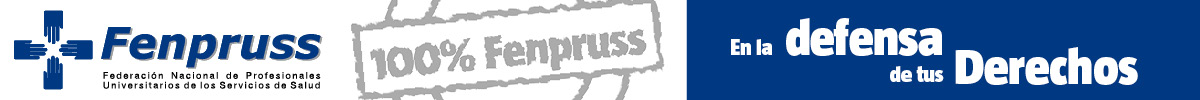 BONIFICACION POR RETIRO
"Artículo 1……
     La bonificación por retiro voluntario será equivalente a un mes de remuneración imponible por cada año de servicio y fracción superior a seis meses, prestados en alguno de los organismos señalados en el inciso primero, con un máximo de once meses.     La remuneración que servirá de base para el cálculo de la bonificación por retiro voluntario, será la que resulte del promedio de remuneraciones mensuales imponibles que le haya correspondido al funcionario o funcionaria durante los doce meses inmediatamente anteriores al retiro, actualizadas según el Índice de Precios al Consumidor determinado por el Instituto Nacional de Estadísticas
El calculo incluye todas las rentas imponibles, aunque sobrepasen el tope de 87,8 UF mensual.
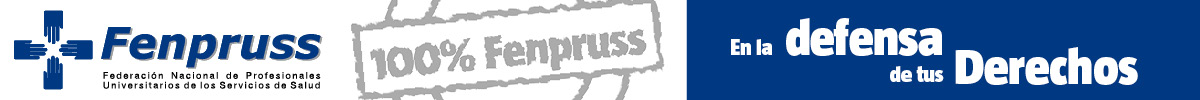 BONIFICACION POR RETIRO
Artículo 3°.-
Para que los funcionarios y funcionarias accedan a la bonificación por retiro voluntario deberán postular en su respectiva institución empleadora en los plazos que fije el reglamento, comunicando su decisión de renunciar voluntariamente. 

Las instituciones señaladas en el inciso primero del artículo 1° deberán remitir las postulaciones a la Subsecretaría de Redes Asistenciales, la cual mediante resolución determinará los beneficiarios y beneficiarias de los cupos correspondientes a un año.
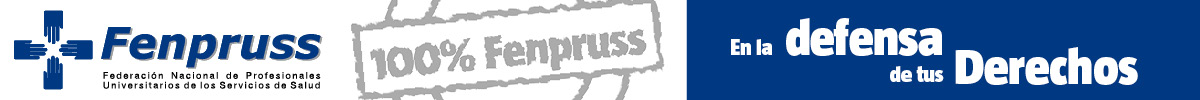 BONIFICACION POR RETIRO
Artículo 6°.- El reglamento definirá las fechas de postulación para la bonificación por retiro voluntario según el año en que los funcionarios y funcionarias cumplan 65 años de edad.     Con todo, las funcionarias podrán postular a la bonificación por retiro voluntario, en cualquiera de los procesos que establezca el reglamento, desde que cumplan 60 años de edad y hasta el proceso correspondiente a los 65 años de edad, sin perder los beneficios establecidos en esta ley.
Ello, Sin perjuicio de lo establecido en el articulo 6° bis; sobre IR decreciente.
     En el caso de las mujeres que cumplan entre 60 años y 65 años de edad, entre el 1 de enero y el 31 de diciembre de 2025, podrán postular en el proceso correspondiente para este año .. y de ser seleccionadas pueden hacer efectiva su renuncia voluntaria, a más tardar, hasta el primer día del quinto mes siguiente del año en que cumplan 65 años de edad, conservando el cupo obtenidos durante dicho periodo; incluida su heredabilidad.
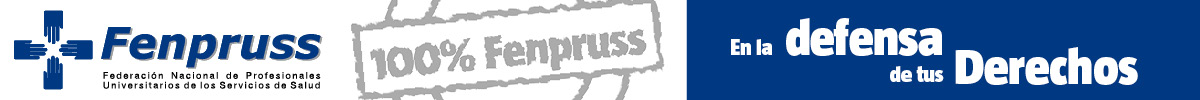 BONIFICACION DECRECIENTE
Artículo 6° bis.- El personal sujeto a los beneficios de esta ley, podrá postular anualmente, en cualquiera de los períodos que se establecen en las letras siguientes y accederá a los beneficios decrecientes que se señalan según la época de postulación, conforme a las reglas que a continuación se indican:
Aplicable a partir de la postulación de IR del año 2027.

    a) Primer período de postulación: En este período podrán postular los funcionarios y funcionarias que cumplan 65 años de edad, en el o los plazos que fije el reglamento. Deberán hacer efectiva su renuncia voluntaria a más tardar, el día primero del quinto mes siguiente del vencimiento del plazo para fijar la fecha de renuncia voluntaria definitiva o hasta el día primero del quinto mes en que cumpla 65 años de edad, si esta fecha es posterior a aquella, todo lo anterior, conforme a lo dispuesto en el artículo 2.

Si hacen efectiva su renuncia voluntaria dentro del plazo antes señalado, tendrán derecho a la totalidad de cada uno de los beneficios a que se refieren los artículos 1°, 9°, 11, 12 y 13, que les corresponda, siempre que cumplan con los respectivos requisitos.
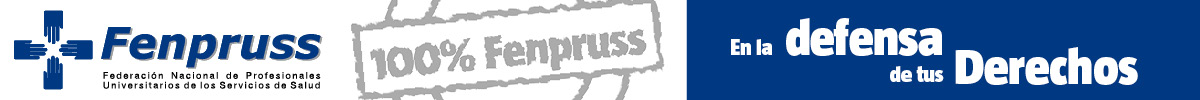 BONIFICACION DECRECIENTE
Artículo 6° bis.-

b) Segundo período de postulación: En este período podrán postular los funcionarios y funcionarias que cumplan 66 años de edad, en el o los plazos que fije el reglamento. Deberán hacer efectiva su renuncia voluntaria a más tardar, el día primero del quinto mes siguiente del vencimiento del plazo para fijar la fecha de renuncia voluntaria definitiva.

    En este caso sólo podrán acceder al 75% de cada uno de los beneficios a que refieren los artículos 1°, 9°, 11, 12 y 13, que les corresponda, siempre que cumplan con los requisitos respectivos.
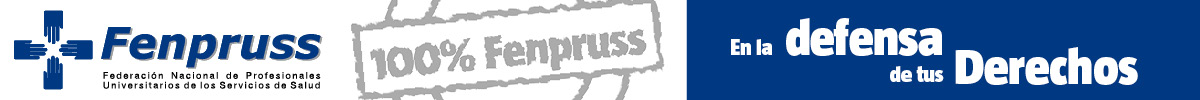 BONIFICACION DECRECIENTE
Artículo 6° bis.-

c) Tercer período de postulación: En este período podrán postular los funcionarios y funcionarias que cumplan 67 años de edad, en el o los plazos que fije el reglamento. Deberán hacer efectiva su renuncia voluntaria a más tardar, el día primero del quinto mes siguiente del vencimiento del plazo para fijar la fecha de renuncia voluntaria definitiva.

    En este caso sólo podrán acceder al 55% de cada uno de los beneficios a que refieren los artículos 1°, 9°, 11, 12 y 13, que les corresponda, siempre que cumplan con los requisitos respectivos.
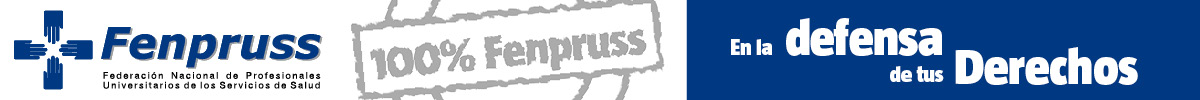 BONIFICACION DECRECIENTE
Artículo 6° bis.-

d) Cuarto período de postulación: En este período podrán postular los funcionarios y funcionarias que cumplan 68 años de edad, en el o los plazos que fije el reglamento. Deberán hacer efectiva su renuncia voluntaria a más tardar, el día primero del quinto mes siguiente del vencimiento del plazo para fijar la fecha de renuncia voluntaria definitiva.

    En este caso sólo podrán acceder al 30% de cada uno de los beneficios a que refieren los artículos 1°, 9°, 11, 12 y 13, que les corresponda, siempre que cumplan con los requisitos respectivos.
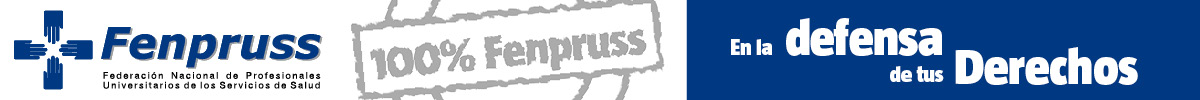 BONIFICACION DECRECIENTE
Artículo 6° bis.-

e) Quinto período de postulación: En este período podrán postular los funcionarios y funcionarias que cumplan 69 años de edad, en el o los plazos que fije el reglamento. Deberán hacer efectiva su renuncia voluntaria a más tardar, el día primero del quinto mes siguiente del vencimiento del plazo para fijar la fecha de renuncia voluntaria definitiva.

    En este caso sólo podrán acceder al 10% de cada uno de los beneficios a que refieren los artículos 1°, 9°, 11, 12 y 13, que les corresponda, siempre que cumplan con los requisitos respectivos.

   Respecto del personal que no postule en ninguno de los períodos anteriores o no haga efectiva su renuncia voluntaria en ninguna de las oportunidades anteriores, se entenderá que renuncian irrevocablemente a todos los beneficios establecidos en esta ley.

Dado el carácter permanente de esta Ley, no se espera que se conceda periodos especiales para rezagados.
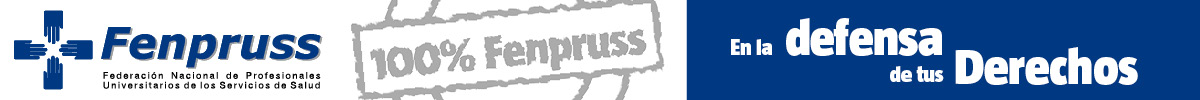 BONIFICACION DECRECIENTE
Artículo 6° bis.-

Las funcionarias podrán optar por comunicar su decisión de hacer efectiva su renuncia voluntaria desde que cumplan 60 años de edad y hasta el proceso correspondiente a los 65 años de edad, y podrán acceder a los beneficios señalados en los artículos 1°, 9°, 11, 12 y 13, siempre que cumplan con los respectivos requisitos. También podrán postular en los períodos señalados en las letras b), c), d) y e) del inciso primero de este artículo, siempre que cumplan las edades que en dichas letras se indican y sólo accederán a los beneficios decrecientes que para esos períodos se señalan en las mencionadas letras b), c), d) y e) según corresponda.

    Los beneficios decrecientes señalados en este artículo serán aplicables desde el proceso de postulación para la asignación de cupos correspondiente al año 2027.
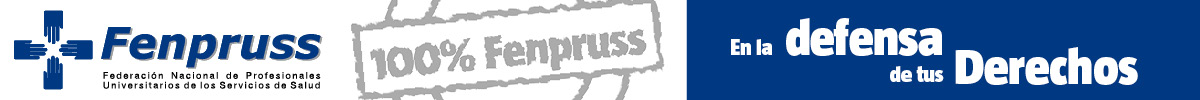 BONIFICACION ADICIONAL
Bonificación Adicional Articulo 9: 
Equivalente a la suma de 560 UF.
Requisito: Antigüedad mayor a 10 años continuo o discontinuo y estar en AFP

Bono por trabajo Pesado Articulo 13: Equivalente a 10 UF por cada año con un tope de 100 UF.

El puesto de trabajo debió ser calificado y estar cotizando los % adicionales de 1% o 2 %
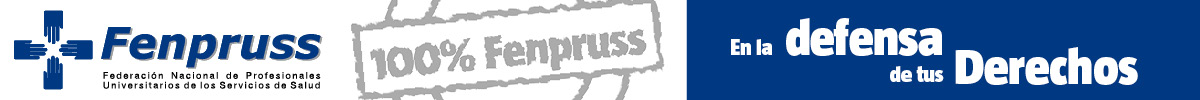 BONIFICACION ADICIONAL
Bono de Permanencia Articulo 11: 
Equivalente a 5 UF por cada año de servicio, por sobre los 20 años con máximo de 100 UF. 
Requisito: haber percibido las 560 UF

Para plantas Profesionales, Directivos y Fiscalizadores titulares y contrata que reciban la asignación profesional.
El tiempo en el sistema debe ser continuo sobre los 20 años, para el calculo de 5 uf por cada año sobre los 20
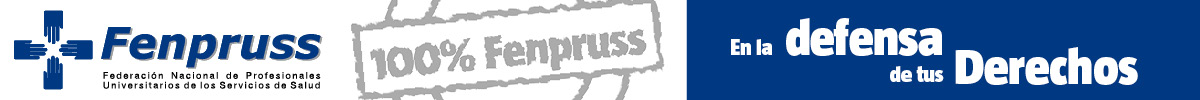 BONIFICACION ADICIONAL
Bono de Antigüedad Articulo 12:
Equivalente a 10 UF por cada año de servicio, por sobre los 30 años de servicio, con un tope de 100 UF.

Requisito: haber percibido las 560 UF
Esto es antigüedad continua en el sistema,
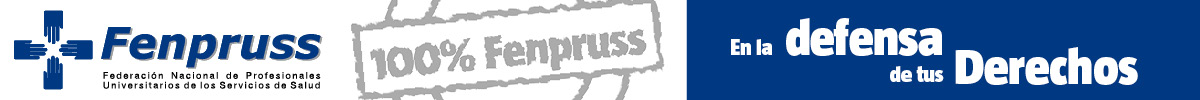 COBERTURA Art 10
Tienen derecho a percibir el Incentivo al Retiro

Todos aquellos funcionarios que entre el 1 de julio del año 2014 y el 31 de Diciembre de 2025, hayan obtenido u obtengan la pensión de invalidez que establece el DL 3.500 del año 1980, siempre que en dicho periodo hayan cumplido la edad exigida para impetrar el beneficio.

Derecho solo a bonos de IR articulo 1 y articulo 9
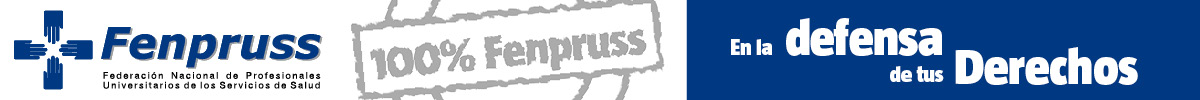 Bono poslaboral Art 14
Los beneficiarios del Incentivo al Retiro de esta Ley, tendrán derecho a presentar la solicitud para acceder al Bono de la Ley N°20.305 conjuntamente con la postulación a la bonificación por retiro voluntario
Para quienes hayan ingresado al Servicio Publico antes del 1 de mayo de 1981 y estén adscritos al sistema de AFP y su tasa de reemplazo sea inferior al 55% de las rentas liquidas promedio del ultimo año
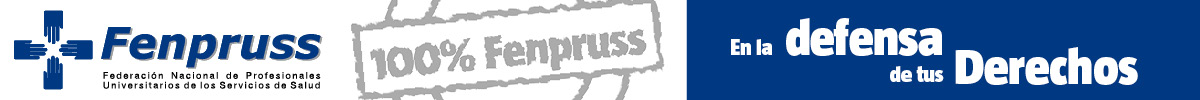 OTROS BENEFICIOS Art 8
Los funcionarios afiliados al IPS y AFP podrán rebajar las edades exigidas para impetrar la bonificación en los casos y situaciones del articulo N°68 bis del DL 3.500 del año 1980, por iguales causales, procedimientos y tiempo computable.
Años de rebaja
Si se cotizó el 1% adicional por trabajo pesado, se reducirá un año por cada cinco años de cotización, con un máximo de cinco años de rebaja. 
Si se cotizó el 2% adicional por trabajo pesado, se reducirá dos años por cada cinco años de cotización, con un máximo de 10 años de rebaja.
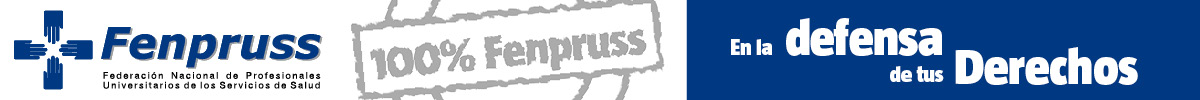 OTROS BENEFICIOS Art 17
Se establecerán, en el reglamento, los procedimientos aplicables para la heredabilidad de los beneficios, de acuerdo a las normas generales que rijan en materias de sucesión por causa de muerte.

Con todo, si el o la profesional fallece entre la fecha de su postulación y antes de percibirla, se consideran transmisibles a sus herederos.
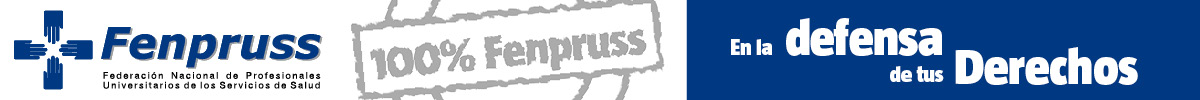 RENUNCIA A LOS BENEFICIOSArt 15
El personal que no cese en funciones en los plazos indicados se entenderá que renuncia irrevocablemente a todos los beneficios de esta ley
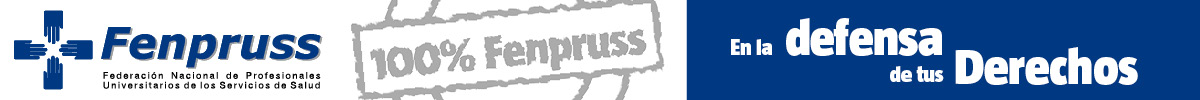 PROHIBICION DE CONTRATOArt 16
Los funcionarios y las funcionarias que cesen en sus empleos por aplicación de lo dispuesto en esta ley, no podrán ser nombrados ni contratados asimilados a grado o sobre la base de honorarios en ninguno de los organismos señalados en el artículo 1°, durante los cinco años siguientes al término de su relación laboral.

Pueden ser contratados en otros Servicios Públicos que no sean dependientes del Ministerio de Salud
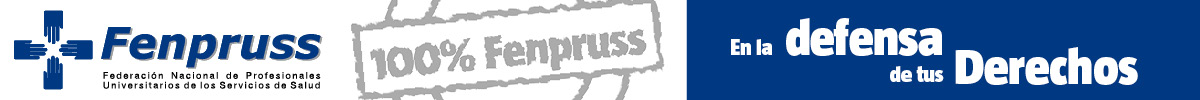 INCENTIVO AL RETIRO DISPOSICIONES PARA AÑO 2026
Ley 21724. Articulo 88  REZAGADOS

Otorgase en forma excepcional un plazo extraordinario de postulación para acogerse a los beneficios, al personal afecto a dicha ley que, al 31 de diciembre de 2025, tengan 65 o más años de edad y cumplan los demás requisitos establecidos.
Podrán postular a los beneficios que señala la ley en el proceso de adjudicación de los cupos correspondientes al año 2026
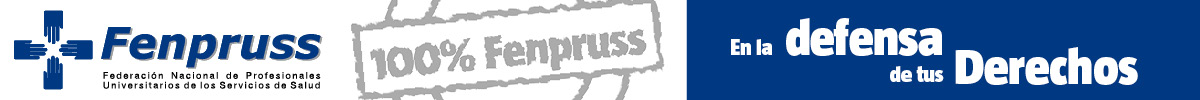 INCENTIVO AL RETIRO DISPOSICIONES PARA AÑO 2026
Ley 21724. Articulo 88 REZAGADOS

El personal a que se refiere este artículo deberá hacer efectiva su renuncia voluntaria a más tardar dentro del mes siguiente a aquel en que se notifique que tiene derecho a un cupo de la ley 20921. 

El pago de los beneficios deberá realizarse al mes siguiente del cese de sus funciones.
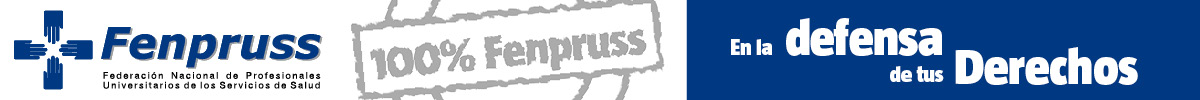 INCENTIVO AL RETIRO Enfermedad Terminal o  grave
Ley 21724. Articulo 89

Excepcionalmente, podrán postular en cualquier oportunidad en tanto tengan la condición de enfermos terminales o bien padezcan de trastornos neurocognitivo mayor en fase terminal o tengan una enfermedad grave determinada de acuerdo a la ley N° 21.375 para persona adulta, debidamente certificado por el médico tratante; tengan 60 o más años de edad en el caso de las mujeres o 65 o más años de edad en caso de los hombres; y, cumplan los demás requisitos establecidos.
Postulacion preferente
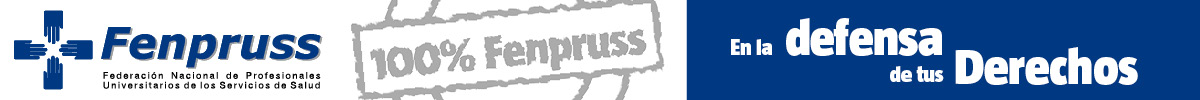 INCENTIVO AL RETIRO 75 años Cese obligatorio de funciones
Ley 21724. Articulo 90

Los funcionarios y funcionarias que a partir del 1 de enero de 2027 tengan más de 75 años de edad, cesarán en sus funciones a contar de dicha fecha. Quienes cumplan 75 años en forma posterior, cesaran sus funciones a contar de dicha fecha.

    Quienes cesen en sus funciones por la causal señalada en este artículo tendrán derecho a gozar de una indemnización equivalente al total de las remuneraciones, por cada año de servicio en la institución, con un máximo de seis meses